ANOVA: Graphical
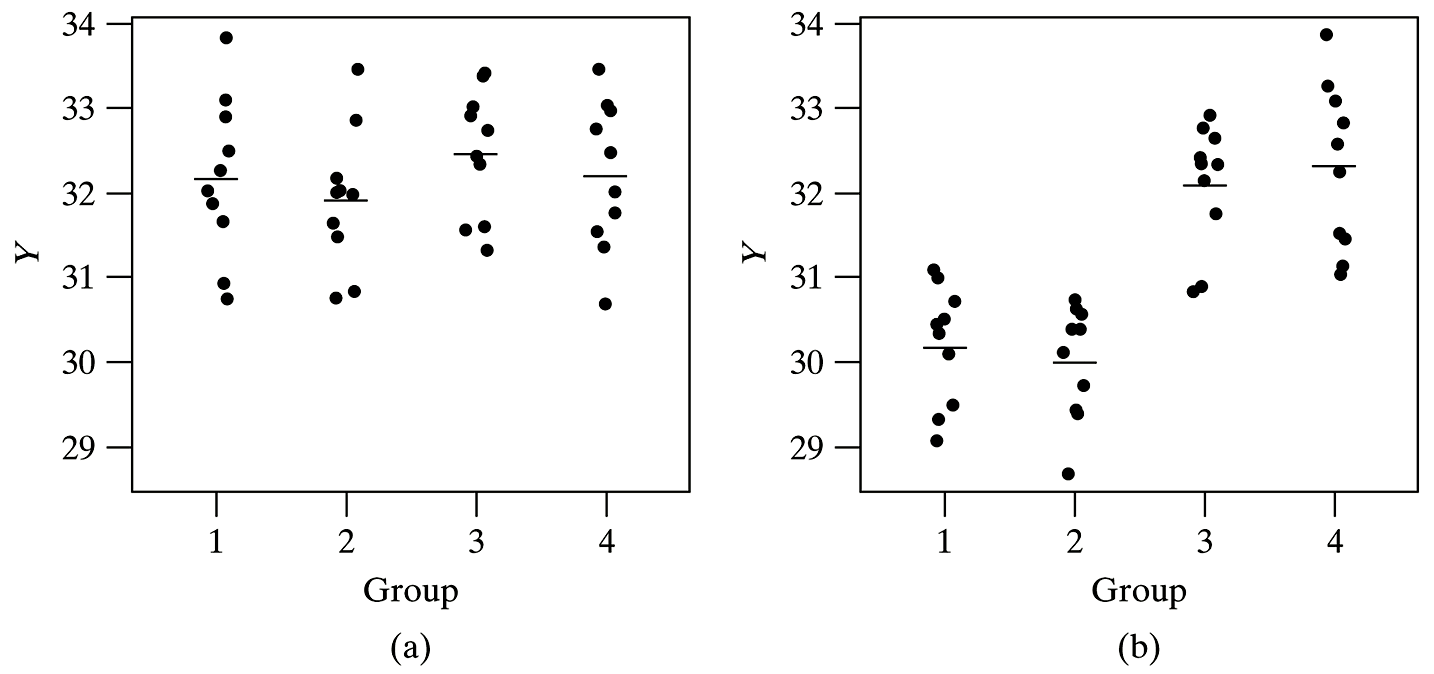 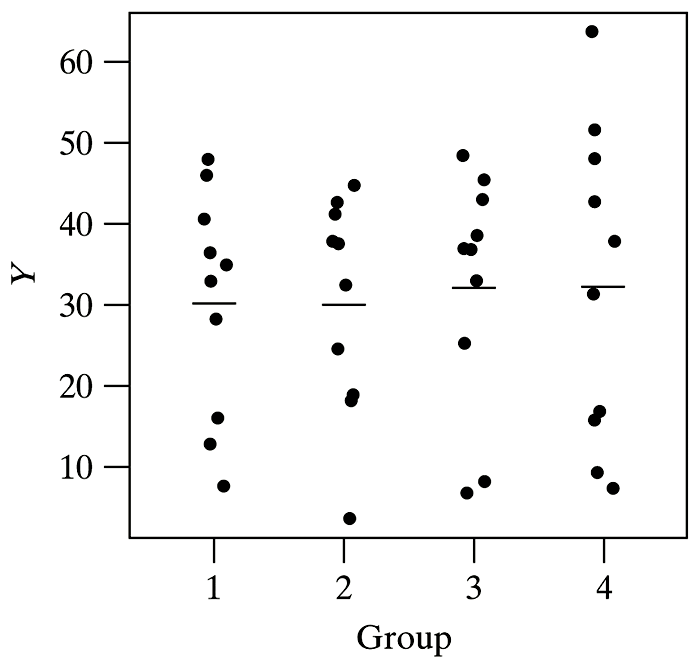 Cereal Example: nknw677.sas
Y = number of cases of cereal sold (CASES)
X = design of the cereal package (PKGDES)
	r = 4 (there were 4 designs tested)
ni = 5, 5, 4, 5 (one store had a fire)
nT = 19
Cereal Example: input
data cereal; 
   infile ‘H:\My Documents\Stat 512\CH16TA01.DAT';
   input cases pkgdes store;
proc print data=cereal; 
run;
Cereal Example: Scatterplot
title1 h=3 'Types of packaging of Cereal';
title2 h=2 'Scatterplot';
axis1 label=(h=2);
axis2 label=(h=2 angle=90);
symbol1 v=circle i=none c=purple;
proc gplot data=cereal; 
   plot cases*pkgdes
   /haxis=axis1 vaxis=axis2;
run;
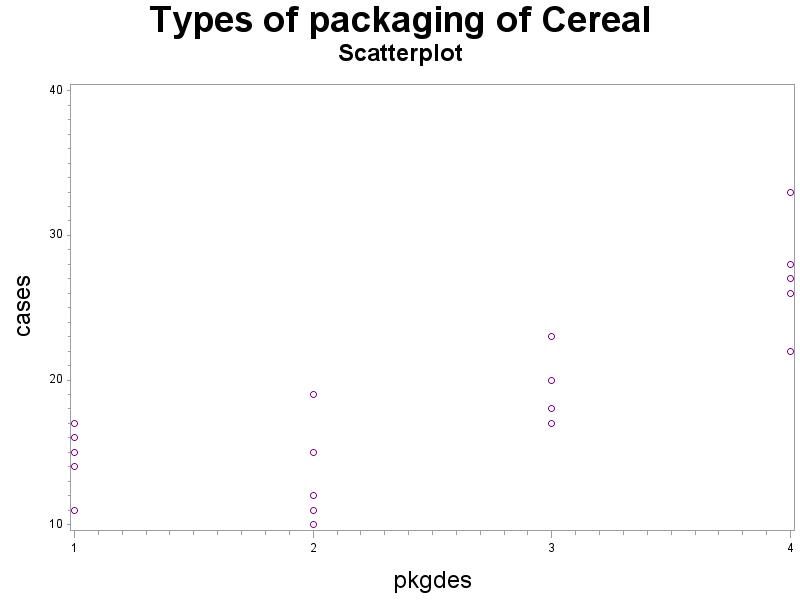 Cereal Example: ANOVA
proc glm data=cereal; 
   class pkgdes; 
   model cases=pkgdes/xpx inverse solution;
   means pkgdes;
run;
Cereal Example: Means
proc means data=cereal; 
   var cases; by pkgdes;
   output out=cerealmeans mean=avcases;
proc print data=cerealmeans; run;







title2 h=2 'plot of means';
symbol1 v=circle i=join;
proc gplot data=cerealmeans; 
   plot avcases*pkgdes/haxis=axis1 vaxis=axis2;
run;
Cereal Example: Means (cont)
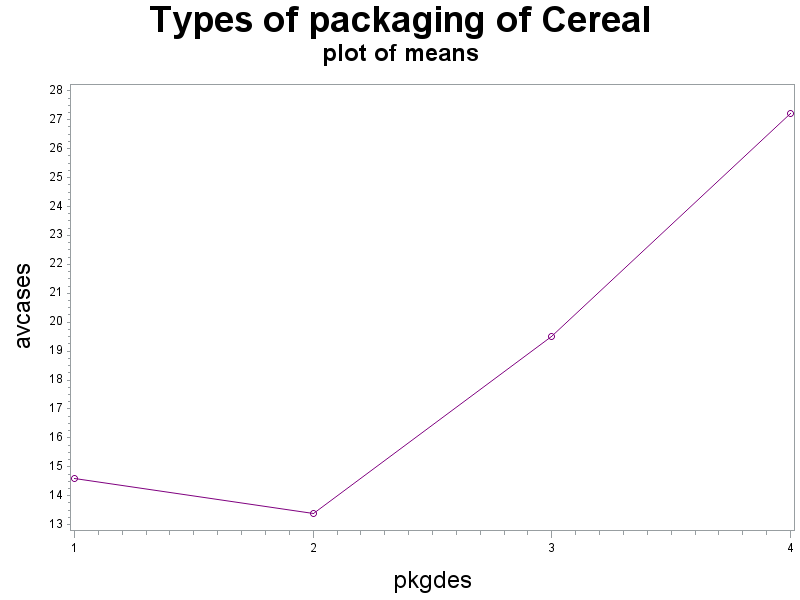 ANOVA Table
ANOVA test
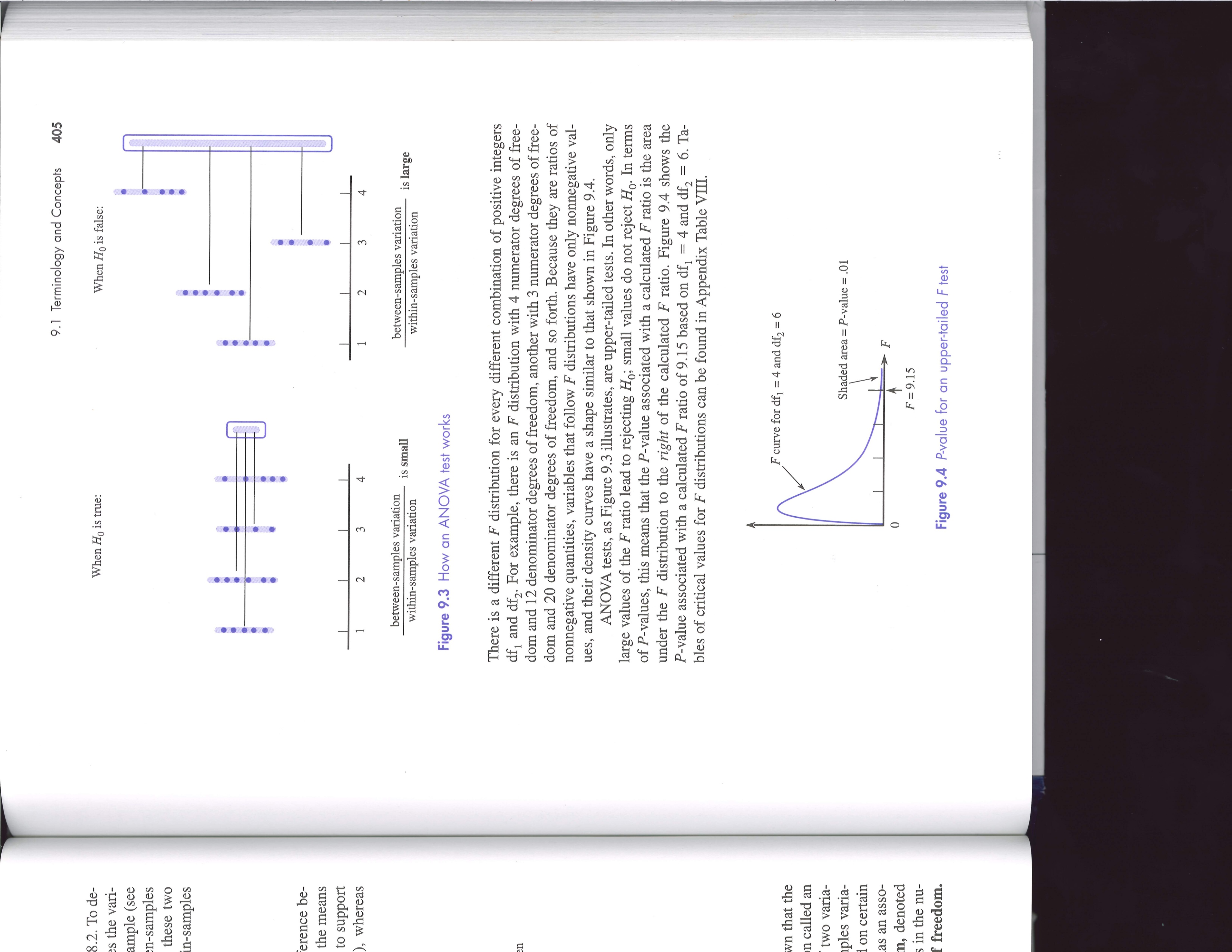 Cereal Example: ANOVA table
proc glm data=cereal; 
   class pkgdes; 
   model cases=pkgdes;
run;
Cereal Example: Design Matrix
Cereal Example: Inverse
proc glm data=cereal; 
   class pkgdes; 
   model cases=pkgdes/ xpx inverse solution;
   means pkgdes;
run;
Cereal Example: /xpx
Cereal Example: /inverse
Cereal Example: /solution
Cereal Example: ANOVA
Cereal Example: Means (nknw698.sas)
proc means data=cereal printalltypes; 
   class pkgdes; 
   var cases;
   output out=cerealmeans mean=mclass; 
run;
The MEANS Procedure
Cereal Example: Means (cont)
proc print data=cerealmeans; 
run;
Cereal Example: Explanatory Variables
data cereal; set cereal;
   x1=(pkgdes eq 1)-(pkgdes eq 4);
   x2=(pkgdes eq 2)-(pkgdes eq 4);
   x3=(pkgdes eq 3)-(pkgdes eq 4);
proc print data=cereal; run;
Cereal Example: Explanatory Variables (cont)
Cereal Example: Regression
proc reg data=cereal; 
   model cases=x1 x2 x3;
run;
Cereal Example: Regression (cont)
Cereal Example: ANOVA
proc glm data=cereal; 
   class pkgdes;
   model cases=pkgdes;
run;
Cereal Example: Comparison
Regression








ANOVA
Cereal Example: Regression (cont)
Cereal Example: Means
proc means data=cereal printalltypes; 
   class pkgdes; 
   var cases;
   output out=cerealmeans mean=mclass; 
run;
The MEANS Procedure
Cereal Example: nknw677a.sas
Y = number of cases of cereal sold (CASES)
X = design of the cereal package (PKGDES)
	r = 4 (there were 4 designs tested)
ni = 5, 5, 4, 5 (one store had a fire)
nT = 19
Cereal Example: Plotting Means
title1 h=3 'Types of packaging of Cereal';
proc glm data=cereal; 
   class pkgdes; 
   model cases=pkgdes;
   output out=cerealmeans p=means;
run;

title2 h=2 'plot of means';
axis1 label=(h=2);
axis2 label=(h=2 angle=90);
symbol1 v=circle i=none c=blue;
symbol2 v=none i=join c=red;
proc gplot data=cerealmeans; 
   plot cases*pkgdes means*pkgdes/overlay haxis=axis1 vaxis=axis2;
run;
Cereal Example: Means (cont)
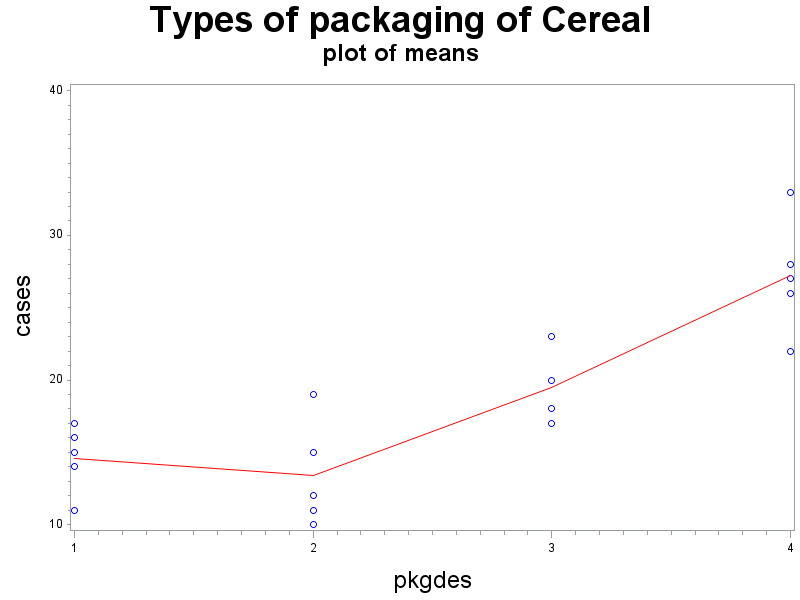 Cereal Example: CI (1) (nknw711.sas)
proc means data=cereal mean std stderr clm maxdec=2;
  class pkgdes;
  var cases;
run;
The MEANS Procedure
Cereal Example: CI (2)
proc glm data=cereal;
  class pkgdes;
  model cases=pkgdes;
  means pkgdes/t clm;
run;
The GLM Procedure 
t Confidence Intervals for cases
Cereal Example: CI
Cereal Example: CI Bonferroni Correction
proc glm data=cereal;
  class pkgdes;
  model cases=pkgdes;
  means pkgdes/bon clm;
run;
The GLM Procedure 
Bonferroni t Confidence Intervals for cases
Cereal Example: CI – Bonferroni Correction
Cereal Example: Significance Test
proc means data=cereal mean std stderr t probt maxdec=2;
  class pkgdes;
  var cases;
run;
Cereal Example: CI for i - j
proc glm data=cereal; 
  class pkgdes; 
  model cases=pkgdes;
  means pkgdes/cldiff lsd tukey bon scheffe dunnett("2"); 
  means pkgdes/lines tukey; 
run;
Cereal Example: CI for i - j - LSD
t Tests (LSD) for cases
Cereal Example: CI for i - j – LSD (cont)
Cereal Example: CI for i - j - Tukey
Tukey's Studentized Range (HSD) Test for cases
Cereal Example: CI for i - j - Scheffé
Scheffe's Test for cases
Cereal Example: CI for i - j - Bonferroni
Bonferroni (Dunn) t Tests for cases
Cereal Example: CI for i - j - Dunnett
Dunnett's t Tests for cases
Cereal Example: CI for i - j – Tukey (lines)
Cereal Example: Contrasts
proc glm data=cereal;
  class pkgdes;
  model cases = pkgdes;
  contrast '(u1+u2)/2-(u3+u4)/2' pkgdes .5 .5 -.5 -.5;
  estimate '(u1+u2)/2-(u3+u4)/2' pkgdes .5 .5 -.5 -.5;
run;
Cereal Example: Multiple Contrasts
proc glm data=cereal;
  class pkgdes;
  model cases = pkgdes;
  contrast 'u1-(u2+u3+u4)/3' pkgdes 1-.3333-.3333-.3333;
  estimate 'u1-(u2+u3+u4)/3' pkgdes 3 -1 -1 -1/divisor=3;
  contrast 'u2=u3=u4' pkgdes 0 1 -1 0, pkgdes 0 0 1 -1;
run;
Training Example: (nknw742.sas)
Y = number of acceptable pieces
X = hours of training (6 hrs, 8 hrs, 10 hrs, 12 hrs)
n = 7
Training Example: input
data training; 
 infile 'I:\My Documents\STAT 512\CH17TA06.DAT';
 input product trainhrs;
proc print data=training; run;

data training; set training; 
   hrs=2*trainhrs+4;
   hrs2=hrs*hrs;
proc print data=training; run;
Training Example: ANOVA
proc glm data=training; 
   class trainhrs; 
   model product=hrs trainhrs / solution;
run;
Training Example: ANOVA (cont)
Training Example: Scatterplot
Title1 h=3 'product vs. hrs';
axis1 label=(h=2);
axis2 label=(h=2 angle=90);
symbol1 v = circle i = rl;
proc gplot data=training;
	plot product*hrs/haxis=axis1 vaxis=axis2;
run;
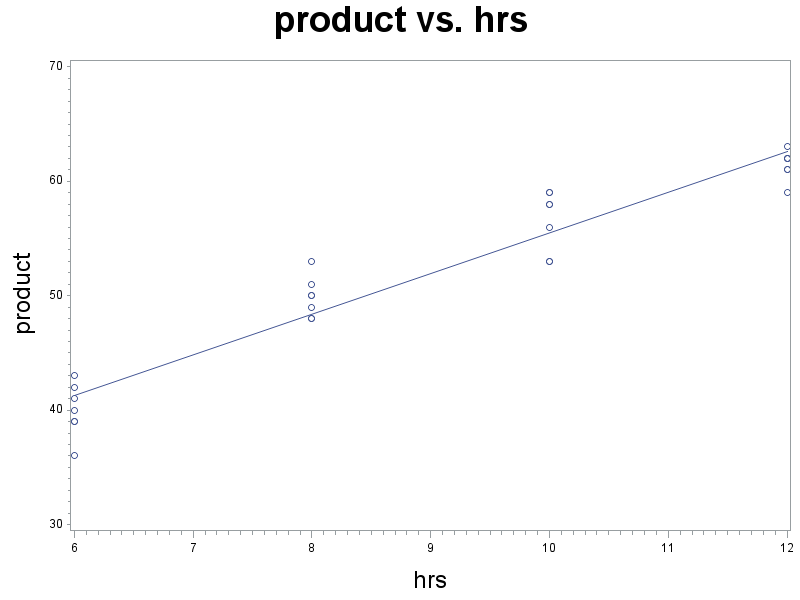 Training Example: Quadratic
proc glm data=training; 
   class trainhrs; 
   model product=hrs hrs2 trainhrs;
run;
Rust Example: (nknw712.sas)
Y = effectiveness of the rust inhibitors
	coded score, the higher means less rust
X has 4 levels, the brands are A, B, C, D
n = 10
Rust Example: input
data rust;
	infile 'H:\My Documents\Stat 512\CH17TA02.DAT';
	input eff brand$;
proc print data=rust; run;

data rust; set rust; 
   if brand eq 1 then abrand='A';
   if brand eq 2 then abrand='B';
   if brand eq 3 then abrand='C';
   if brand eq 4 then abrand='D';
proc print data=rust; run;

proc glm data=rust; 
   class abrand; 
   model eff = abrand;
   output out=rustout r=resid p=pred;
run;
Rust Example: data vs. factor
title1 h=3 'Rust Example';
title2 h=2 'scatter plot (data vs factor)';
axis1 label=(h=2);
axis2 label=(h=2 angle=90);
symbol1 v=circle i=none c=blue;
proc gplot data=rustout; 
	plot eff*abrand/haxis=axis1 vaxis=axis2; 
run;
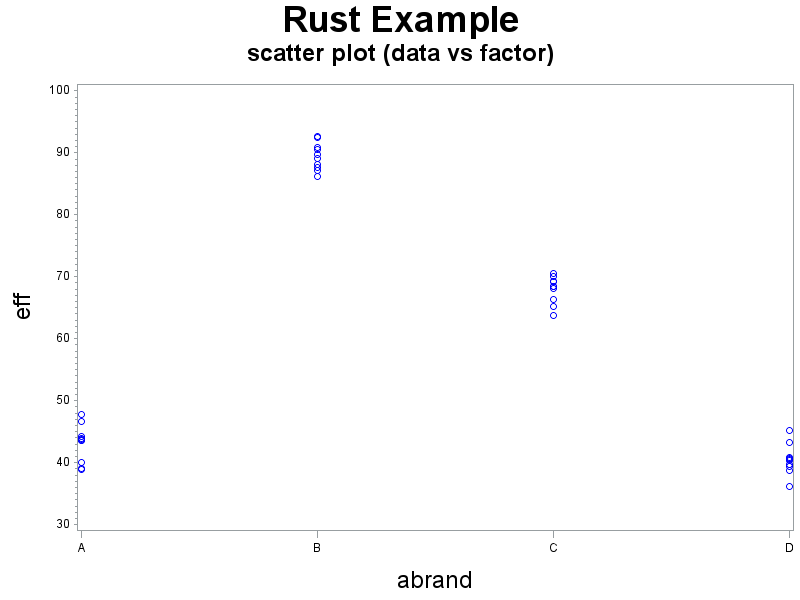 Rust Example: residuals vs. factor, predictor
title2 h=2 'residual plots';
proc gplot data=rustout; 
	plot resid*(pred abrand)/haxis=axis1 vaxis=axis2;
run;
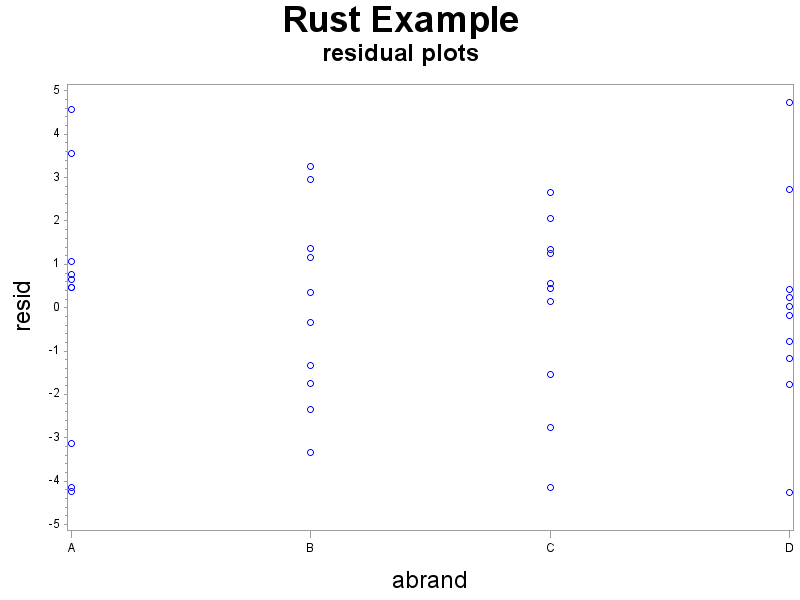 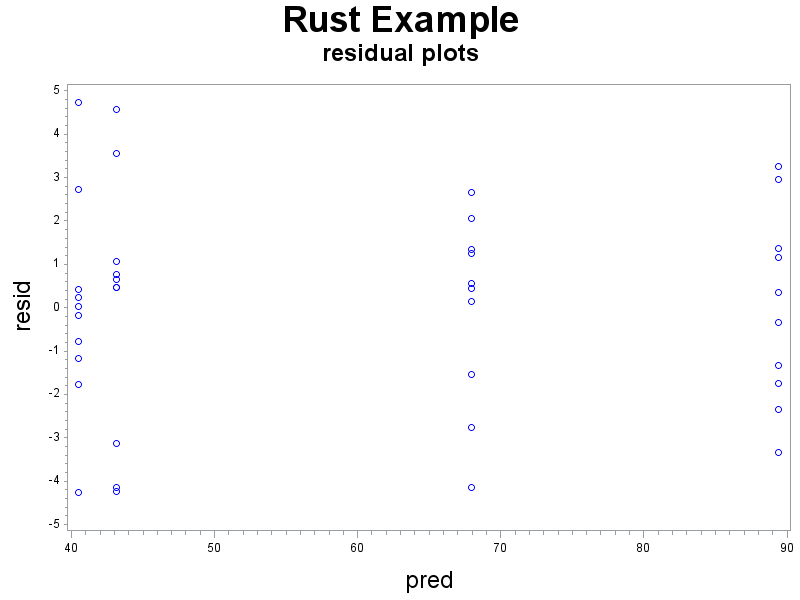 brand
predicted value
Rust Example: Normality
title2 'normality plots';
proc univariate data = rustout;
  histogram resid/normal kernel;
  qqplot resid / normal (mu=est sigma=est); 
run;
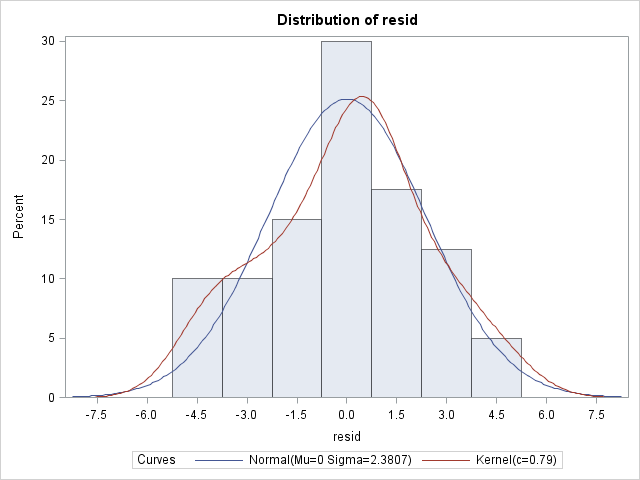 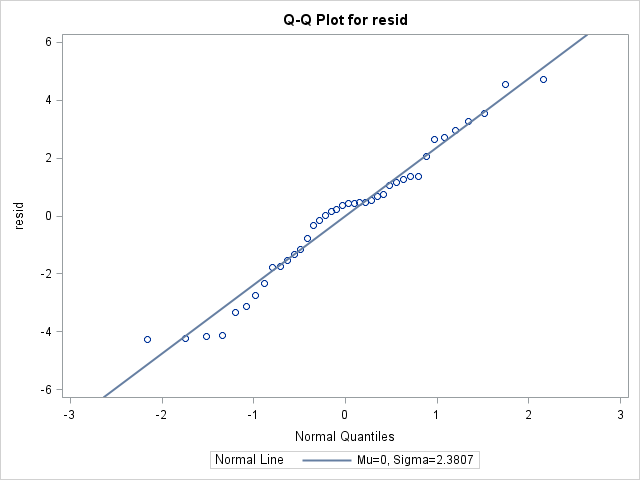 Solder Example (nknw768.sas)
Y = strength of joint
X = type of solder flux (there are 5 types in the study)
n = 8
Solder Example: input/diagnostics
data solder; 
   infile 'I:\My Documents\Stat 512\CH18TA02.DAT';
   input  strength type;
proc print data=solder; 
run;

title1 h=3 'Solder Example';
title2 h=2 'scatterplot';
axis1 label=(h=2);
axis2 label=(h=2 angle=90);
symbol1 v=circle i=none c=red;
proc gplot data=solder;
  plot strength*type/haxis=axis1 vaxis=axis2;
run;
Solder Example: scatterplot
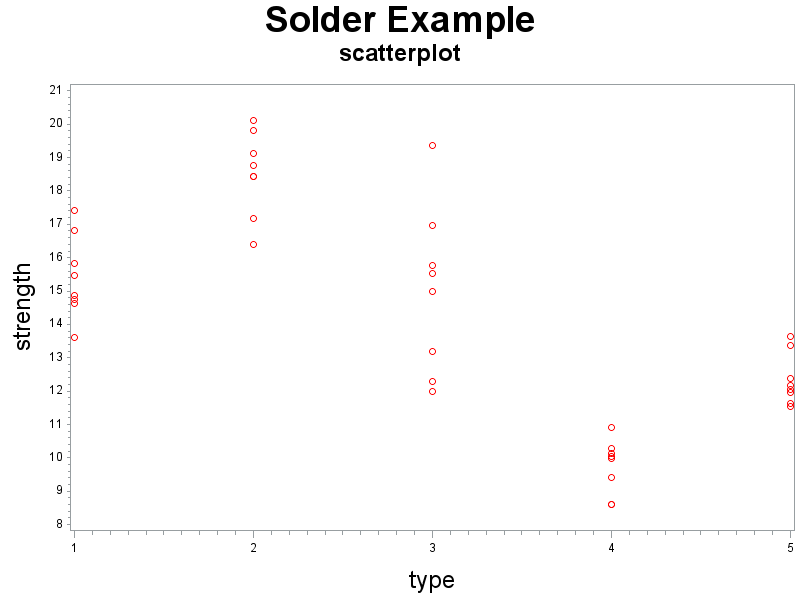 Solder Example: Modified Levene
proc glm data=solder;
  class type;
  model strength=type;
  means type/hovtest=levene(type=square);
run;
Solder Example: Modified Levene (cont)
Solder Example: Modified Levene (cont)
Solder Example: Weighted  Least Squares
proc means data=solder; 
   var strength;
   by type;
   output out=weights var=s2;
run;

data weights; 
	set weights; 
	wt=1/s2;
Solder Example: Weighted  Least Squares (cont)
data wsolder; 
	merge solder weights; 
	by type; 
proc print;run;

proc glm data=wsolder; 
   class type; 
   model strength=type;
   weight wt; 
   output out = weighted r = resid p = predict; 
run;
Solder Example: Weighted  Least Squares (cont)
Dependent Variable: strength 
Weight: wt 








From before: F = 41.93, R2 = 0.827335
Solder Example: Weighted  Least Squares (cont)
data residplot;
  set weighted;
  resid1 = sqrt(wt)*resid;

title2 h=2 'Weighted data - residual plot';
symbol1 v=circle i=none;
proc gplot data=residplot;
   plot resid1*(predict type)/vref=0 haxis=axis1 vaxis=axis2;
run;
Solder Example: Weighted  Least Squares (cont)
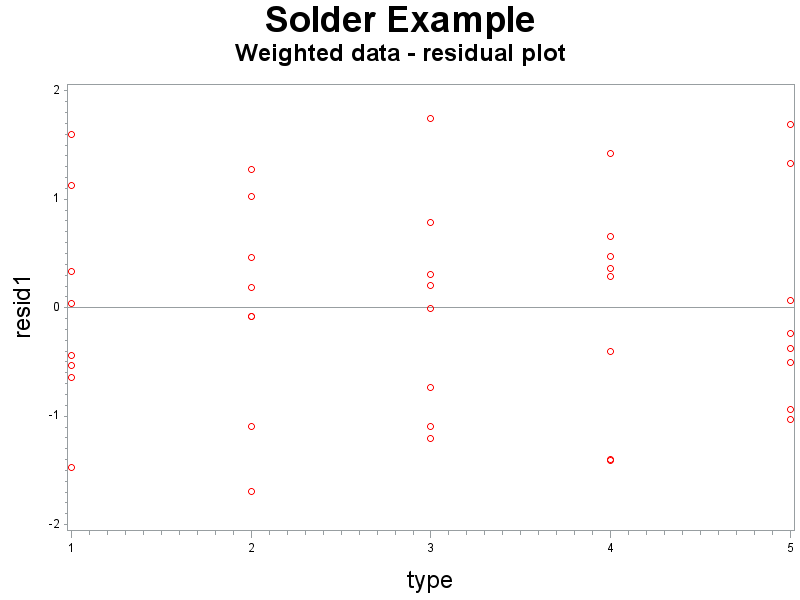 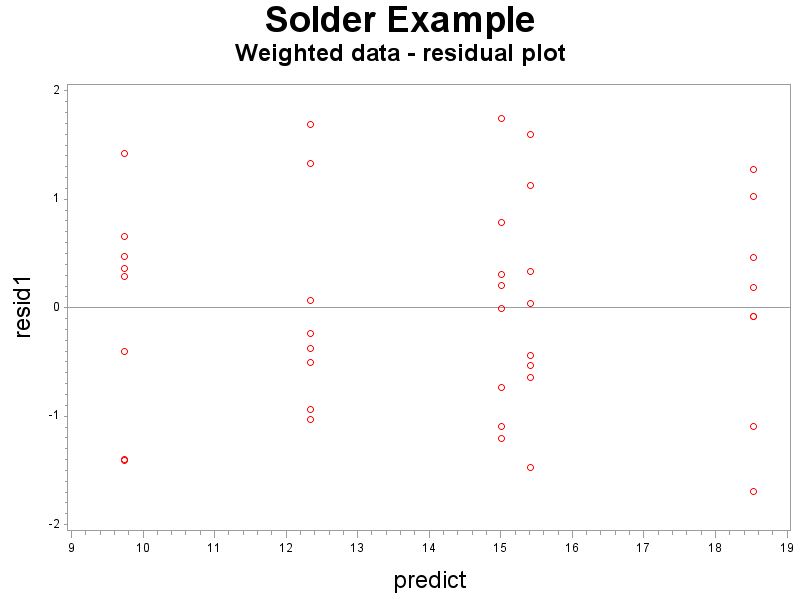